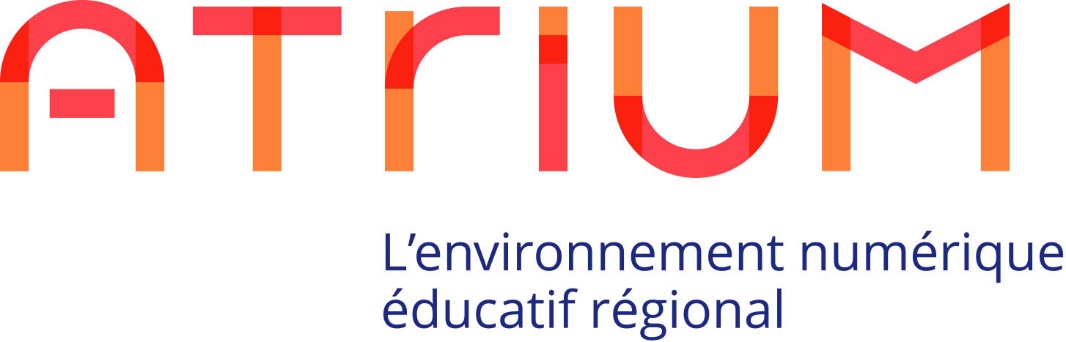 Formation « Administrateur ATRIUM »
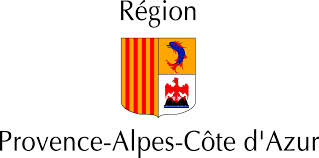 L’accompagnement ATRIUM
Un accompagnement technique par la Région
Formation des « administrateurs »
Support technique

Un accompagnement fonctionnel par les Académies

 Dans le cadre de la convention de partenariat Région/académies/DRAAF
Objectifs de la formation
Former les « administrateurs  » ATRIUM d’établissement pour :
Rendre l’Etablissement autonome dans la gestion « technique » d’ATRIUM
Identifier les outils pertinents en regard des projets d’usages de l’Etablissement
Prioriser et planifier la mise en œuvre des différents outils souhaités
Définir l’organisation autour d’ATRIUM (moyens humains, rôles, répartition)
Créer les conditions d’une diffusion interne de l’utilisation d’ATRIUM
Créer un « réseau » des administrateurs ATRIUM
Rappel des principales caractéristiques 
du projet ATRIUM
ATRIUM est un logiciel édité par la Région qui en assure la maîtrise d’ouvrage. Actuellement son développement est assurée par la Sté ATOS (marché de 4 ans, attribution 07/2013),

ATRIUM est fondé sur des logiciels libres; les développements spécifiques qui le composent sont placés sous licence « open source »  indépendance, pérennité.

ATRIUM est développé selon la méthode « AGILE », qui prévoit la collecte des besoins des usagers et la mise en œuvre des évolutions en continu  importance de la mise en réseau des administrateurs avec la Région

ATRIUM est hébergé sur la plateforme régionale des lycées (PFS) point de convergence des fibres optiques des établissements et de connexion à Internet via Renater  pertinence d’avoir préalablement raccordés les lycées à plus haut débit.

ATRIUM est déclaré à la CNIL par la Région en tant qu’hébergeur du service  Le Chef d’établissement fait sa propre déclaration CNIL en sa qualité de responsable des traitements.
A l’occasion de cette formation…
Les administrateurs de l’établissement sont identifiés
La plateforme ATRIUM de l’établissement est « livrée » à ses administrateurs
Les données réelles des utilisateurs sont accessibles
 ATRIUM est techniquement fonctionnel pour l’établissement

Calendrier des formations « administrateurs »:
1/3 des lycées (60) formés d’ici fin juin/début juillet 2015
Tous les lycées (181) formés d’ici fin décembre 2015
Rappels des principes généraux
Logiciels de vie scolaire
Emploi du temps
Gestion des notes
Gestion des absences
…
CORRELYCE
MOODLE et CHAMILO
Réservation de ressources (GRR)
Gestion du parc et des demandes informatiques (GLPI)
….
Gestion de sites web
Espaces collaboratifs
Tableau d’affichage
Stockage documentaire
Messagerie interne
Calendriers
Forum
Blog
Wiki
Sondages
Agrégation de contenus web, flux RSS
Recherche fédérée
Profils / classes / groupes / filières / matières fonctions /  etc…
Gestion d’équipes
Annuaire régional unique
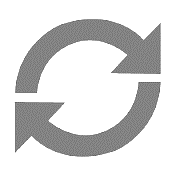 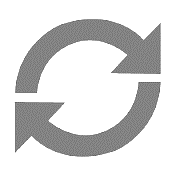 Annuaires académiques
Saisie manuelle
Annuaire DRAAF
Annuaire Région
Portée de la formation
Activation des services tiers
Gestion de sites web
Tableau d’affichage
Stockage documentaire
Messagerie interne
Calendriers
Espaces collaboratifs
Gestion des demandes d’assistances
Gestion des comptes
Délégation de droits
Recherches multicritères
Gestion des équipes
Profils / classes / groupes / filières / matières fonctions /  etc…
Gestion d’équipes
Annuaire régional unique
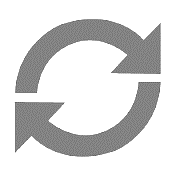 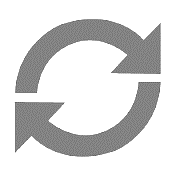 Annuaires académiques
Saisie manuelle
Annuaire DRAAF
Annuaire Région
Contenu de la formation
ADMINISTRATION 	
LE SITE D’ÉTABLISSEMENT
LES SITES COLLABORATIFS
LE SITE PERSONNEL
Contenu de la formation
ADMINISTRATION
Récupérer les identifiants de connexion des utilisateurs
Déléguer ses droits d'administration
Gérer les membres de son établissement
Créer des utilisateurs manuellement
Fusionner des utilisateurs doublons
Activer l’accès aux services tiers (à partir de la version 1.3)
Gérer des demandes d'assistance
Contenu de la formation
LE SITE D’ÉTABLISSEMENT
Insérer du contenu sur la page d’accueil 
Créer une page spécifique
Créer une page pointant sur un lien externe
Créer une page enfant
Créer une page publique
Organiser l’espace documentaire de l’établissement et la gestion des contenus
Utiliser le widget Annonces pour diffuser une information
Créer un évènement dans le calendrier de l’établissement
Sonder un groupe et traiter les réponses
Contenu de la formation
LES SITES COLLABORATIFS
Créer un site collaboratif
Agréger des contenus 
Gérer les sites collaboratifs de son établissement

LE SITE PERSONNEL
Envoyer un message à un utilisateur
Créer un évènement dans son calendrier et inviter des personnes 
Ajouter des flux RSS sur sa page d’accueil